მოზარდთა დელიკვენტური ქცევის პრევენცია და რეაბილიტაცია
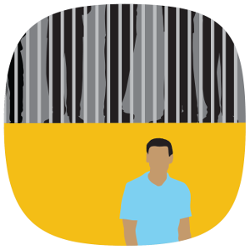 ფსიქოლოგის როლი არასრულწლოვანთა მართლმსაჯულების პროცესში, 
თსუ, 2020
თ. ბანძელაძე
განსახილველი საკითხები
ეფექტიანი პრევენციის მახასიათებლები;
პრევენციის დონეები;
პროგრამების მიმოხილვა. 

გამოყენებული ლიტერატურა: 
Agnew R., Brezina, T. (2016), The Strategies of Prevention and Rehabilitation, Causes and Control of Juvenile Delinquency (4th ed., pp. 443-468). OXFORD University Press;
Bartol, C.B., & Bartol, A.M. (2008) Prevention, Intervention and Treatment, Criminal Behavior: Psychosocial Approach (8th ed., pp. 569-595). Pearson.
ეფექტიანი პრევენციის მახასიათებლები
დანაშაულის პრევენციის დონეები
პირველი დონის პრევენცია
პირველი დონის პრევენცია უნივერსალურია -ხორციელდება საერთო სტანდარტიზებული ფორმით და ყველა ჯგუფთან, მიუხედავად პრობლემური ქცევის რისკის პოტენციალში განსხვავაებებისა;
ხორციელდება პრობლემური ქცევის ნიშნების გამოვლენამდე;
ხორციელდება საგანმანათლებლო სისტემაში - სკოლამდელი და სასკოლო დაწესებულებების ბაზაზე, რაც ხაზს უსვამს სასკოლო დაწესებულების ფუნქციას პიროვნების სოციალიზაციის და არა მხოლოდ აკადემიური განათლების ნაწილში;
ორიენტირებულია მდგრადობის განვითარებაზე ანუ დამცავი ფაქტორების გაძლიერებაზე („ყველა ბავშვს აქვს დამცავი ფაქტორი, პოტენციალი, რომლის გაძლიერებაც შესაძლებელია);
პირველადი დონის პრევენციის პროგრამები ორიენტირებულია: აღზრდის სტრატეგიების გაძლიერებაზე/შეცვლაზე; ბავშვის სოციალური და კოგნიტური უნარების განვითარებაზე.
მეორე დონის პრევენცია
ორიენტირებულია იმ ბავშვებზე, რომლებსაც ყველაზე მეტი სარგებლის მიღება შეუძლიათ ამ პროგრამებიდან (ბავშვები, რომლებიც არიან პრობლემური ქცევის რისკის ჯგუფში, მაგრამ არა კანონთან კონფლიქტში). 
მიზნად ისახავს დელიკვენტური ქცევის განვითარების შეკავებას;
რისკის შეფასების ინდიკატორები და მეთოდოლოგია მეცნიერულ და ეთიკურ პრინციპებს უნდა ეფუძნებოდეს;
შინაარსობრივად დაკავშირებულია უნივერსალური პრევენციის პროგრამებთან, თუმცა მეტად ფოკუსირებულია და ინტენსიურია;
Fast-Track-Project (Conduct Problem Prevention Research Group, 1999)
მესამე დონის პრევენცია
მესამე დონის პრევენცია
შეზღუდული ინტერვენცია
ხორციელდება ინსტიტუციაში (სარეაბილიტაციო ცენტრი, საპატიმრო, სპეციალიზირებული სკოლები და ა.შ.)
ფოკუსირებულია ვიწროდ ინდივიდუალური დონის რისკფაქტორების დაძლევაზე და დამცავი ფაქტორების გაძლიერებაზე;
არ მოიცავს პერსისტენტული დელიკვენტური ქცევის ფართო კაუზალურ სქსელს;
ინსტიტუციის დატოვების შემდეგ, მოზარდები ხვდებიან რისკის შემცველ გარემოში, რაც ხელს უწყობს დელიკვენტური ქცევის რეციდივს;
ძალზედ მნიშვნელოვანია, რომ პროგრამა იყოს ინტენსიური, რადგან  პოზიტიური უკუკავშირი, პრევენციის ამ დონეზე, როგორც წესი, დიდი ხნით აგვიანებს.
თემზე დაფუძნებული ინტერვენცია
(არასაპატიმრო სასჯელის მქონე მოზარდებისათვის და მათთვის, ვინც არ არის რეფერირებული სპეციალური აღზრდის დაწესებულებაში)

მულტისისტემური და აქტივობაზე დაფუძნებული პროგრამები.

MST - დროში გაწერილი (თვეში მინიმუმ 60 საათი კომუნიკაცია ოჯახთან) პროგრამა, რომელსაც ახორციელებს ქეისის მენეჯერი (აერთიანებს სოციალური სამუშაოს და ფსიქოლოგის კომპეტენციებს და მნიშნელოვანია ქეისის მენეჯერის დატვირთვის გათვალისწინება) და ორიენტირებულია ოჯახის, სკოლისა და ინდივიდუალური კონსულტირების პროგრამებზე (თანატოლთა ანტისოციალურ ჯგუფებთან ინტერაქციის შემცირება და პროსოციალური უნარების გაძლიერებაზე ზრუნვა).
ოჯახის გაძლიერებაზე მიმართული პროგრამის მახასიათებლები
ოჯახზე ორიენტირებული ადრეული ინტერვენციის პროგრამები იწყება ბავშვის დაბადებამდე ან დაბადების მომენტიდან. ორიენტირებულია ოჯახში ვიზიტორის ინსტიტუტზე. გამიზნულია რისკის ინდიკატორის მქონე ოჯახებზე:
მარტოხელა მშობელი;
ახალგაზრდა მშობელი;
ოჯახები ნივთიერებაზე დამოკიდებულების და სხვა ტიპის დელიკვენტური გამოცდილებით;
ოჯახები ოჯახში ძალადობის ისტორიით.
სკოლაზე მიმართული პროგრამის მახასიათებლები
სკოლაზე მიმართული პროგრამის მახასიათებლები
საკლასო სივრცე
ინტერაქტიული სწავლება - ინდივიდზე ორიენტირებული მიზნები, ინტენსიური უკუკავშირი, დახმარება, შეფასების მკაფიო და სამართლიანი სისტემა;
კლასის მართვის პროაქტიული ტექნიკები - მკაფიოდ ფორმულირებული წესები და რეაგირების მექანიზმი, რომელიც მეტწილად ორიენტირებულია წახალისებაზე და შექმნილია ბავშვების მონაწილეობით.
კოოპერატიული სასწავლო ჯგუფები - კონკრეტული საგნისა და ბავშვების შესაძლებლობის გათვალისწინებით ჩამოყალიბებული ჯგუფები, რომლებიც უზრუნველყოფს თანატოლთა დახმარებას. უზრუნველყოფს გაუცხოების, იზოლაციის შემცირებას და პროსოციალური უანრების დაუფლებას. 
ბულინგთან ბრძოლის ეფექტიანი პოლიტიკა:
ყველა რგოლის მონაწილეობით ჩამოყალიბებული საორგანიზაციო ჯგუფები;
ბულინგის გავრცელების  და რისკფაქტორების კვლევა;
ბულინგის საწინააღმდეგო პოლიტიკის ბავშვებისთვის ხელმისაწვდომი ფორმით ჩამოყალიბება და პოპულარიზაცია;
შეტყობინების კონფიდენციალური სისტემების ფორმირება;
დროული და გარდაუვალი რეაგირება, პროფესიონალების მონაწილეობით (მსხვერპლთან და ბულინგის განმახორციელებელთან)
სკოლა
გამჭვირვალე კომიტეტები/საბჭოები მშობლების, ადმინისტრაციია, მასწავლებლებისა და მოსწავლეების ჩართულობით(მართვის შეთანხმებული სისტემების ფორმირებისთვის);

მასწავლებელთა ტრენინგი - პროფესიული, სწავლების მეთოდოლოგიისა და ქცევის მართვის მიმართულებით;

სასკოლო სივრცის (სპორტდარბაზები, სასადილოები) აქტიური მონიტორინგი;

არაფორმალური განათლების პროგრამები;

სატრენინგო/საკონსულტაციო ერთეულები, რომლებიც ინდივიდუალური საჭიროების შემთხვევაში, უზრუნველყოფენ - სოციალური უნარები, ემოციური რეგულაციის  და ქცევის მართვის ტრენინგს ბავშებისტვის და მასწავლებლებისთვის.
პრევენციის სხვა პროგრამები
მენტორინგი;
პროფესიული ტრენინგები და დასაქმების ხელშეწყობა
დანაშაულის სიტუაციური პრევენცია